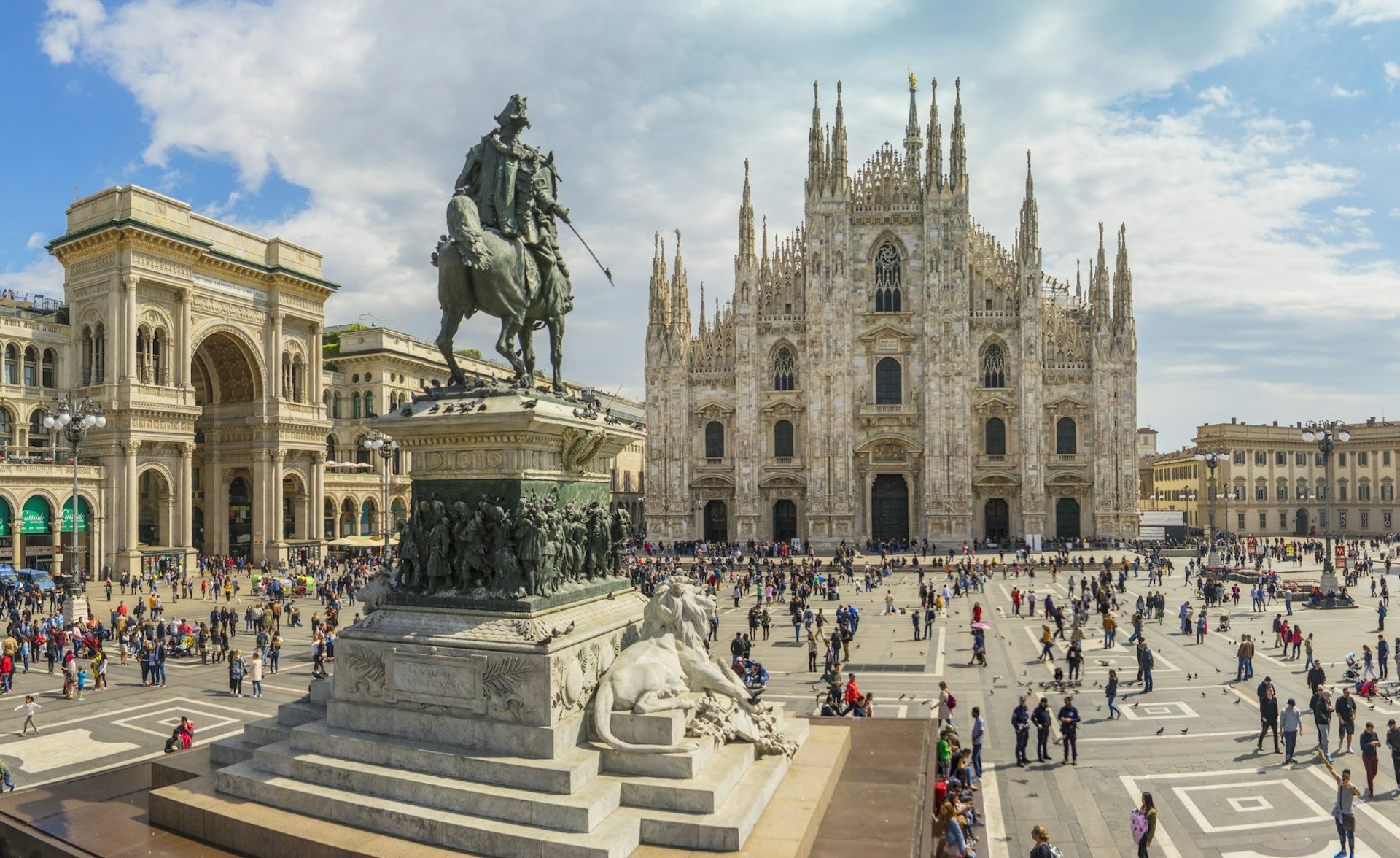 WELCOME TO THE ESNO CONGRESS
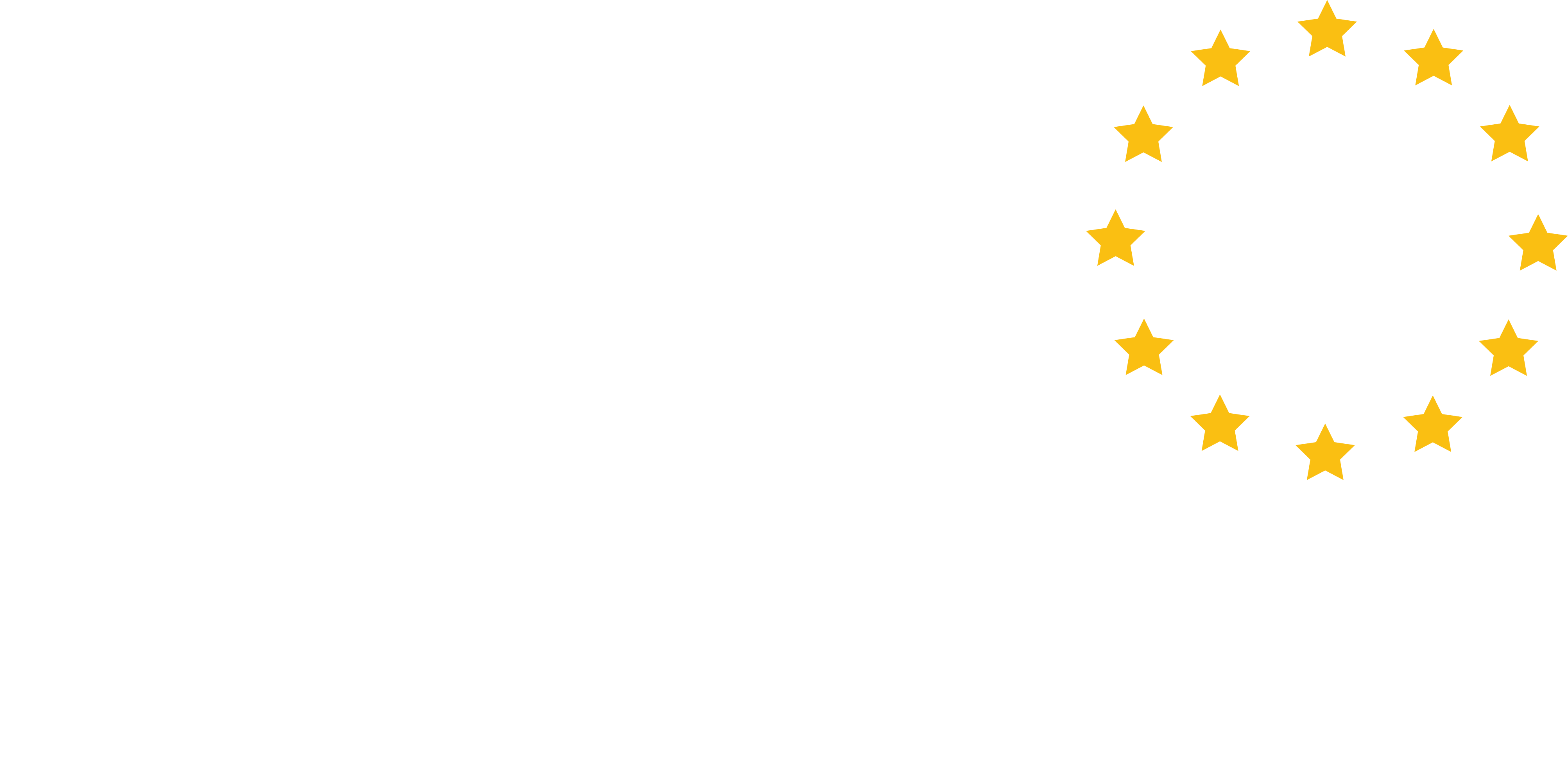 5 - 7 JUNE 2024
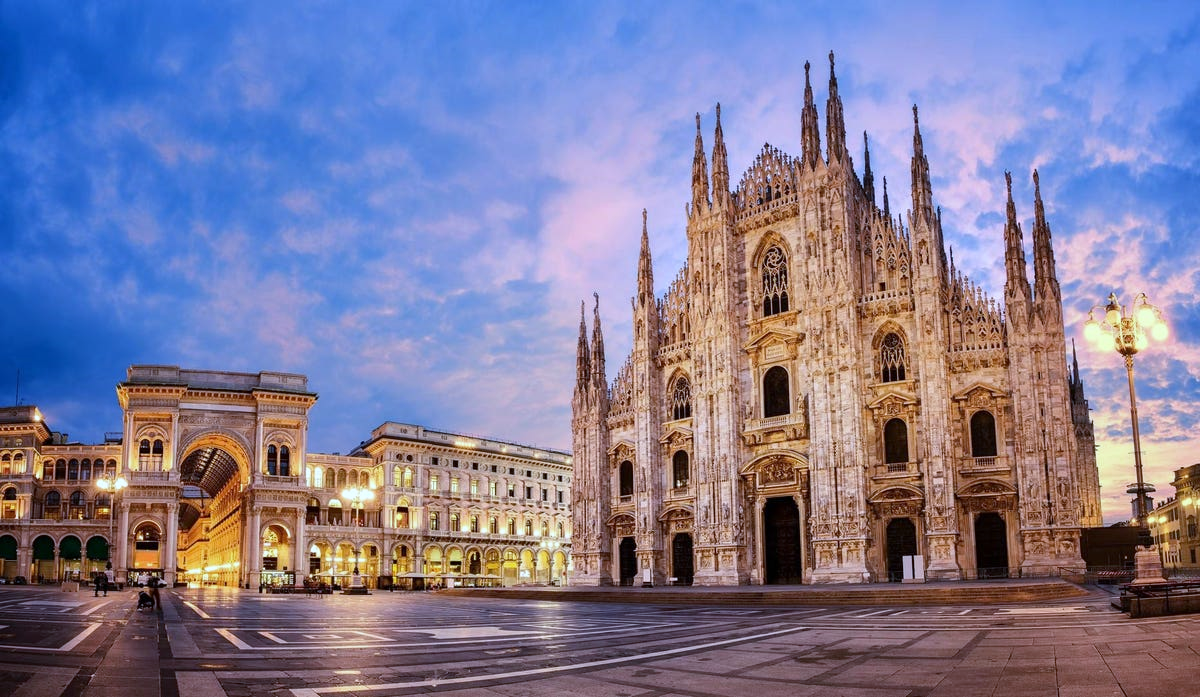 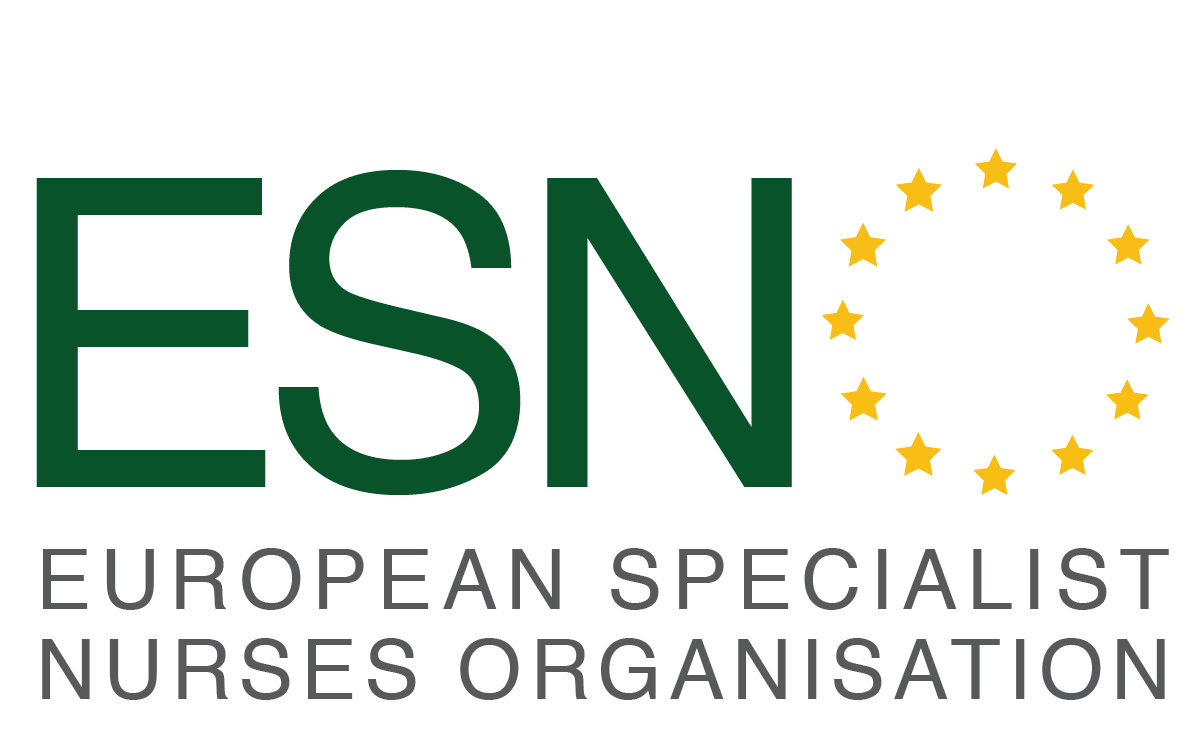 5 – 7 June, Milan Italy
WWW.ESNO-CONGRESS.EU
"The Specialist Nurse in European Healthcare towards 2030“. Nursing preparedness and readiness for European Health
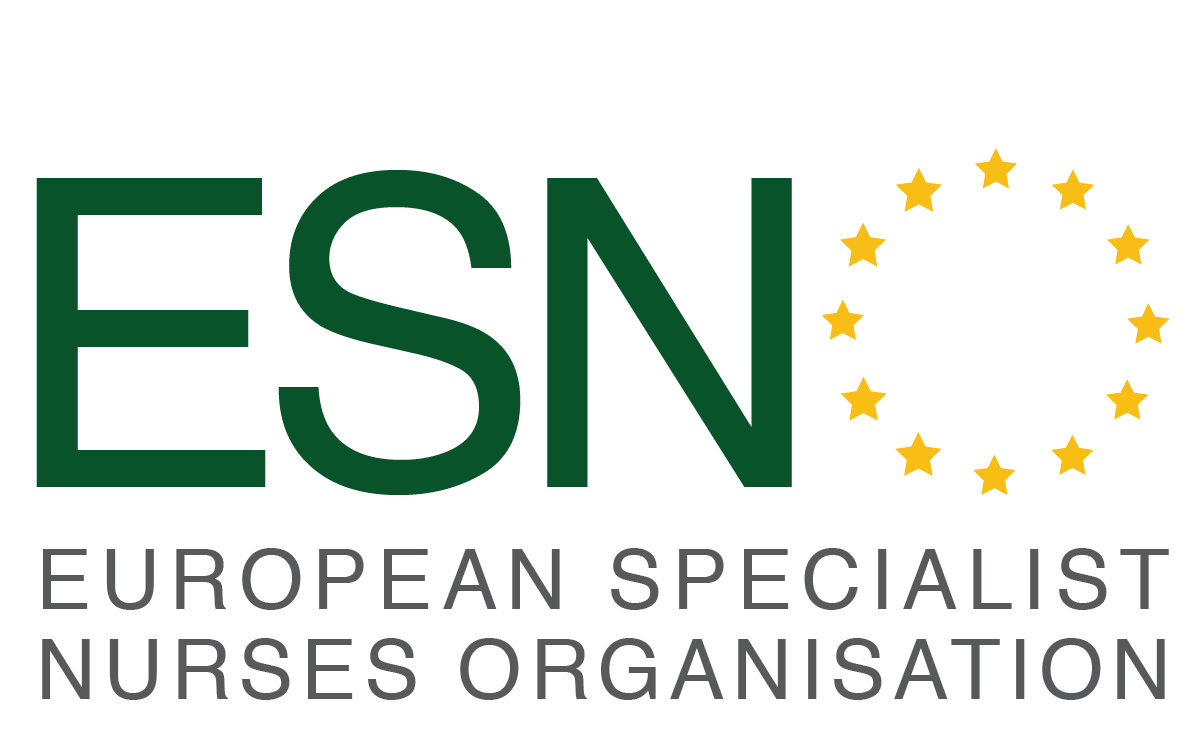 THIS IS ESNO
A strong and enthusiastic nurses' community of all specialisations and advanced levels across Europe.
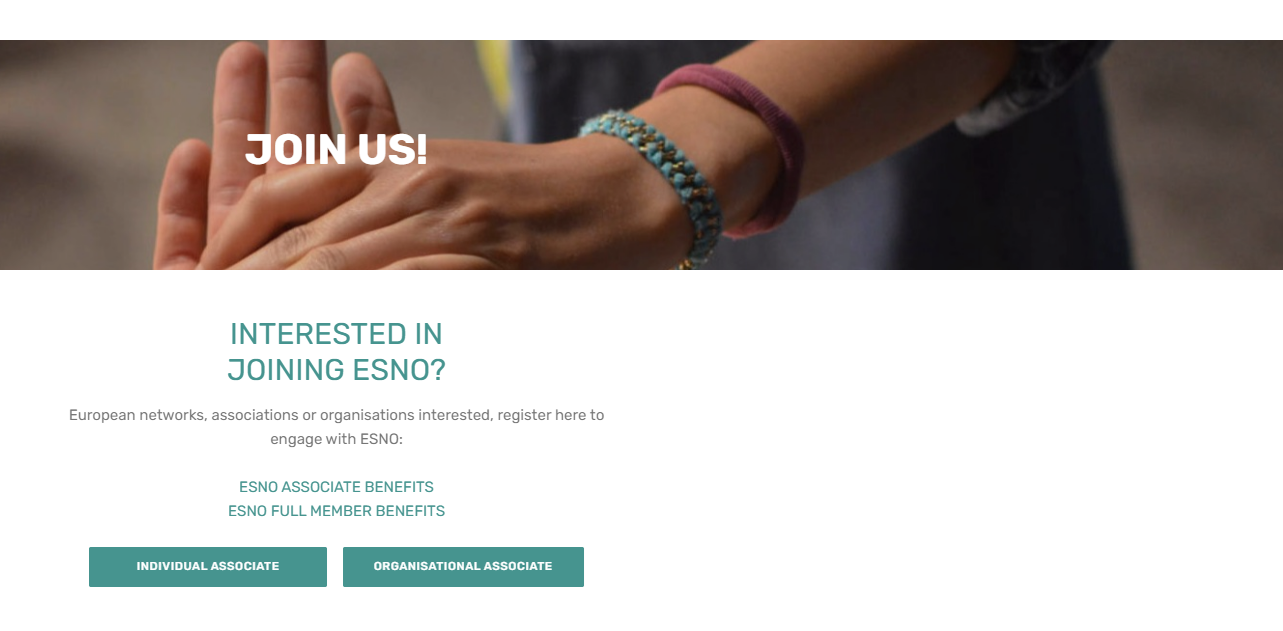 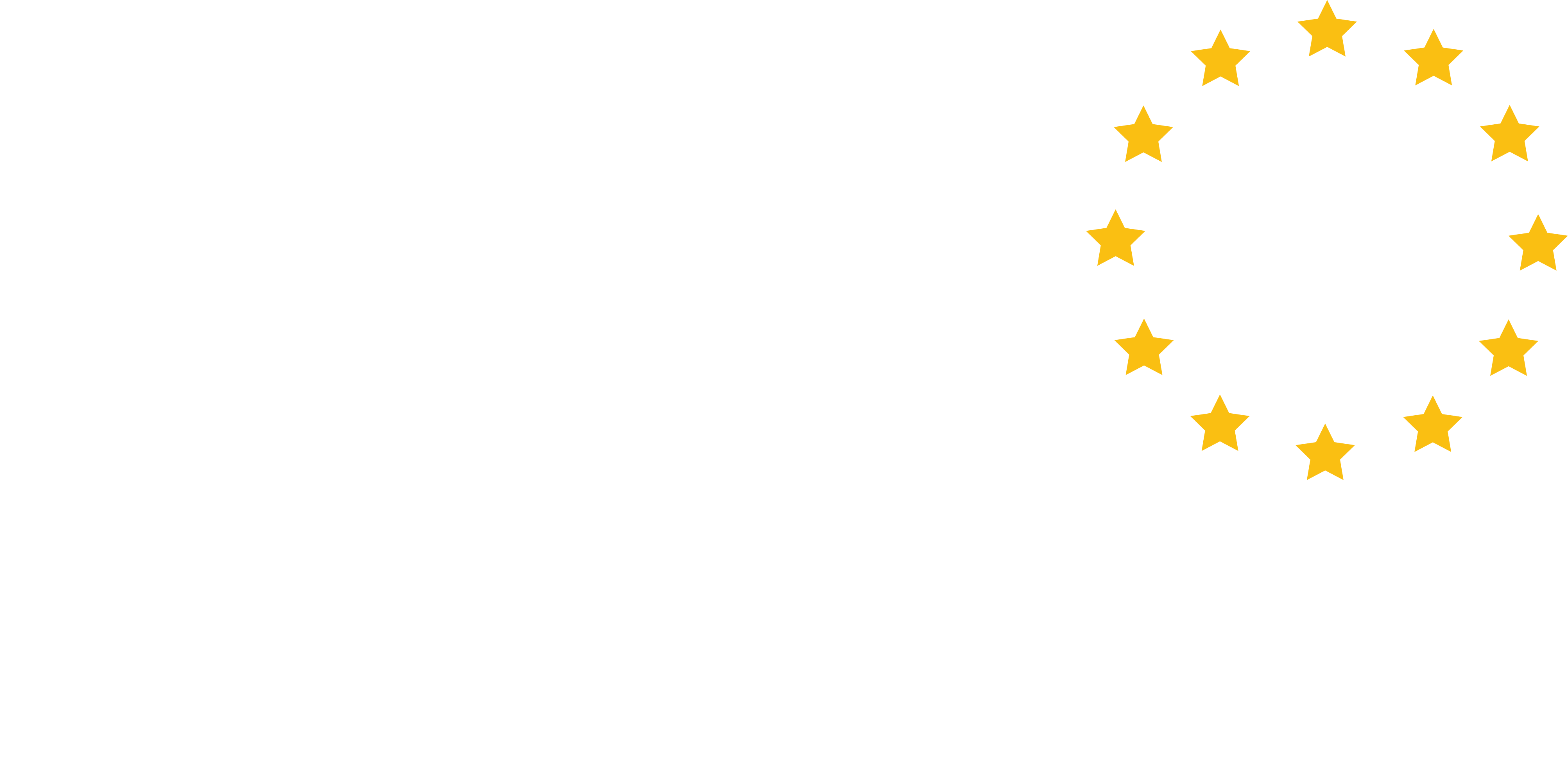 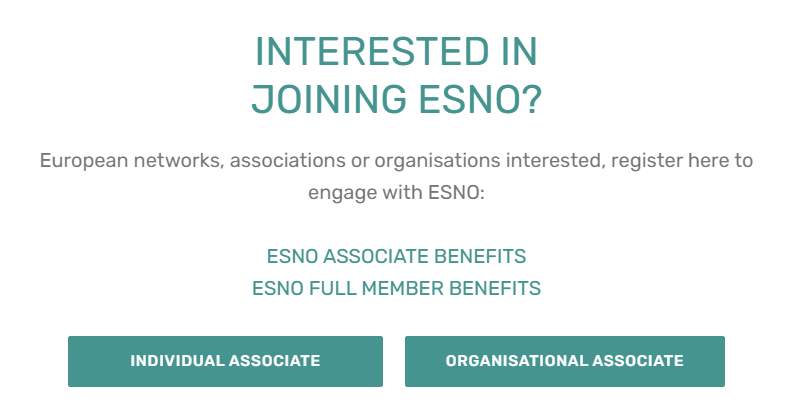 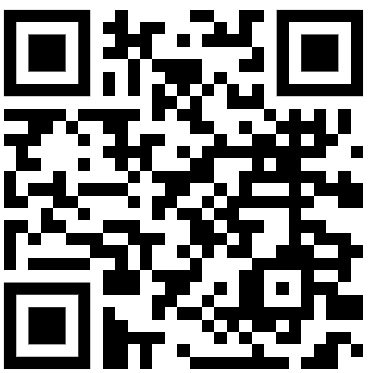 REGISTER TODAY FOR FREE
WWW.ESNO.ORG/MEMBERS
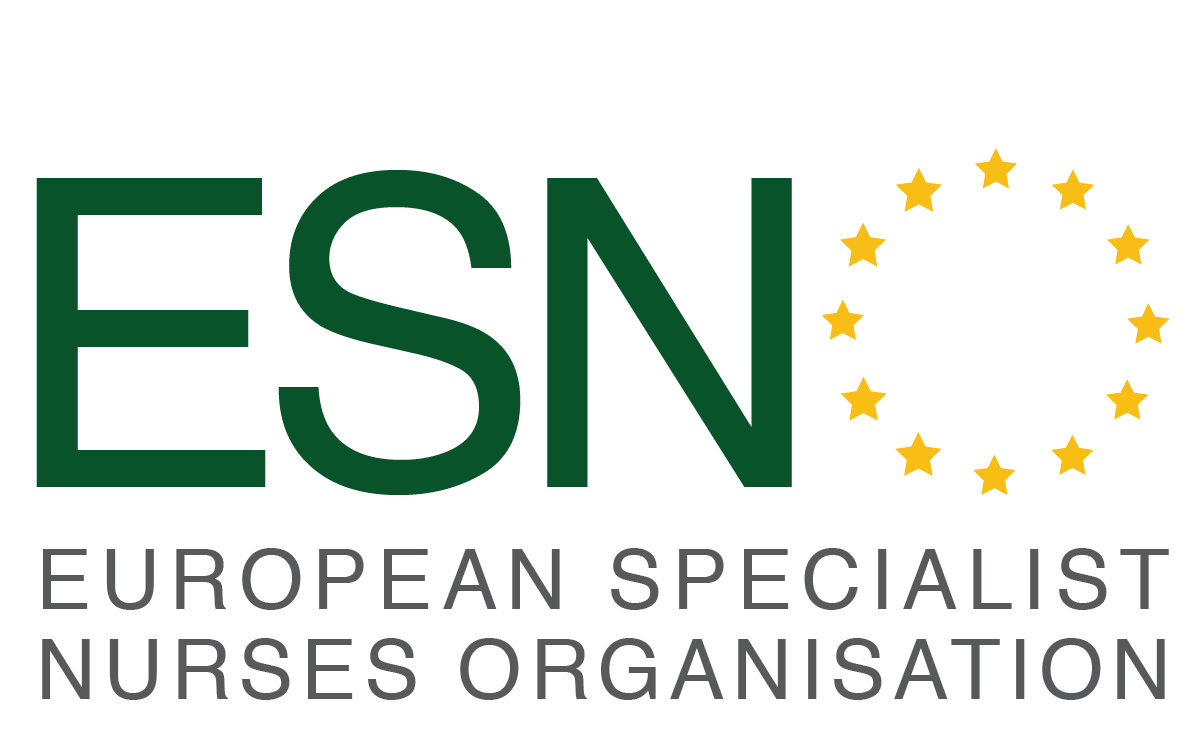 5 JUNE 2024 - HACKATHON
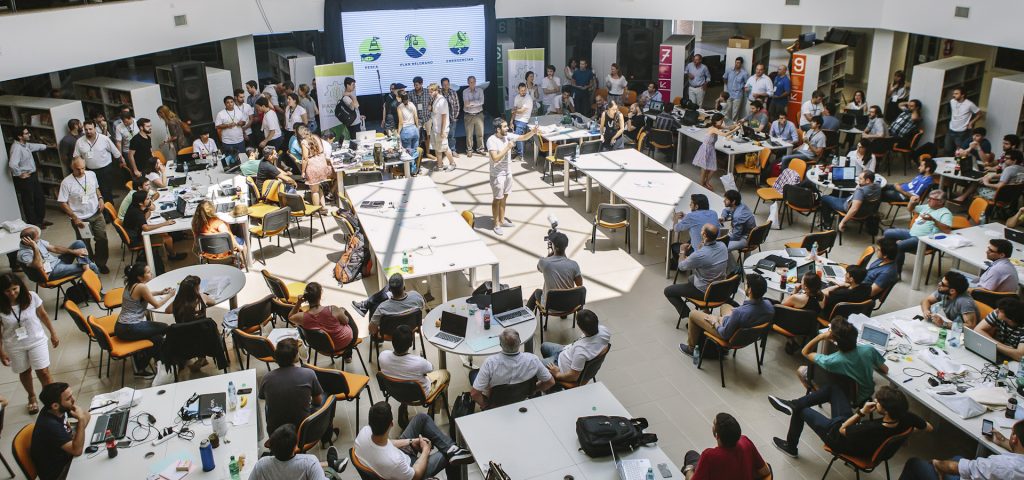 “SOLVING THE HEALTHWORKFORCE CRISIS FROM THE NURSES PERSPECTIVE IN ONE DAY”
“ARE YOU READY FOR THE CHALLENGE?”
This event was made possible with support
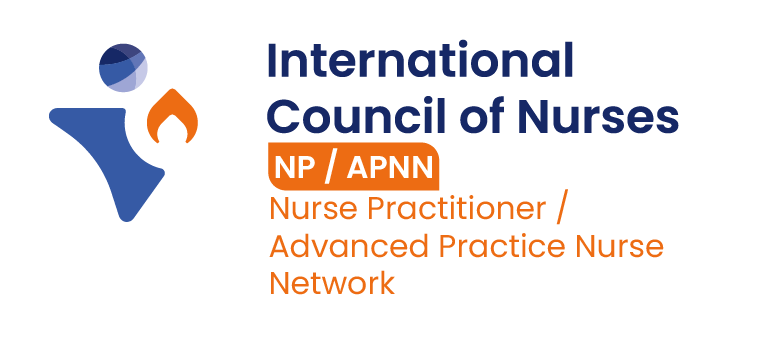 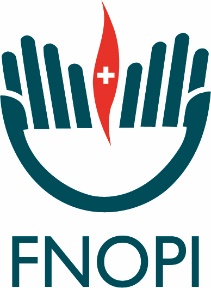 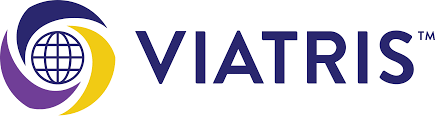 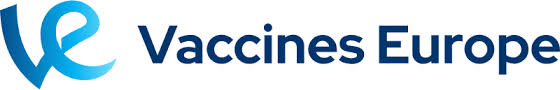 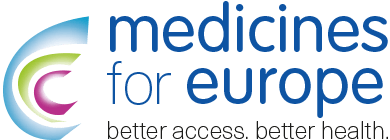 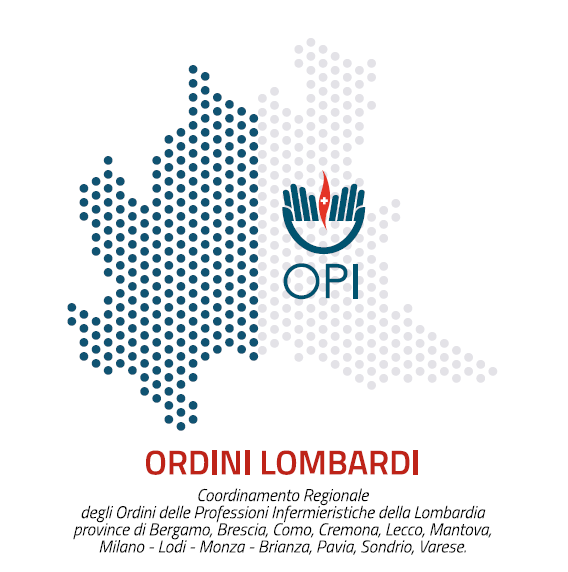 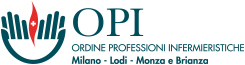 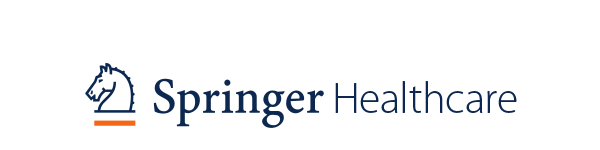 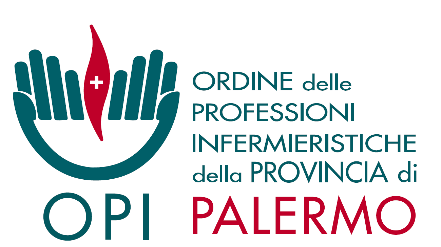 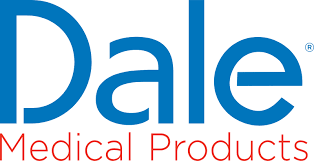